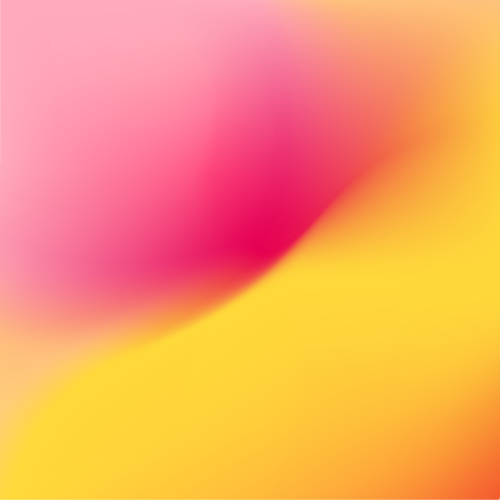 LA SEGURIDAD DE INTERNET
CREACIÓN DE SYMANTEC
1989
LA PRIMERA VERSIÓN DE NORTON ANTIVIRUS
1991
EL PRIMER NAVEGADOR WEB
1993
28.613 MALWARE ÚNICAS
1994
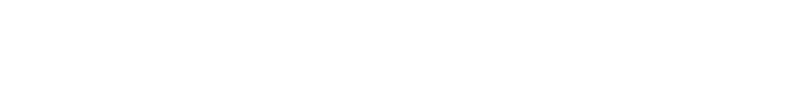 EL PRIMER VIRUS DE LINUX, STOAG
1996
ILOVEYOU, LA PROPAGACIÓN DE LOS GUSANOS
2000
EL USO DE INTERNET SE DISPARA
2003
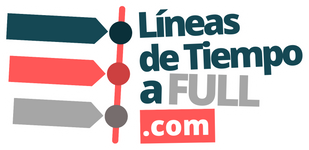 2005
333.425 MALWARE ÚNICAS
2007
MAS DE 5.49 MLN MALWARE ÚNICAS
EL PROYECTO JASON DEL PENTÁGONO
2010
"NEXT GEN", UN ENFOQUE SIN FIRMA
DESDE 2014
WWW.ELORGANIZADORGRÁFICO.COM
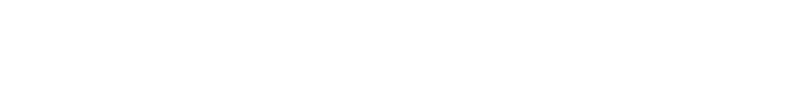